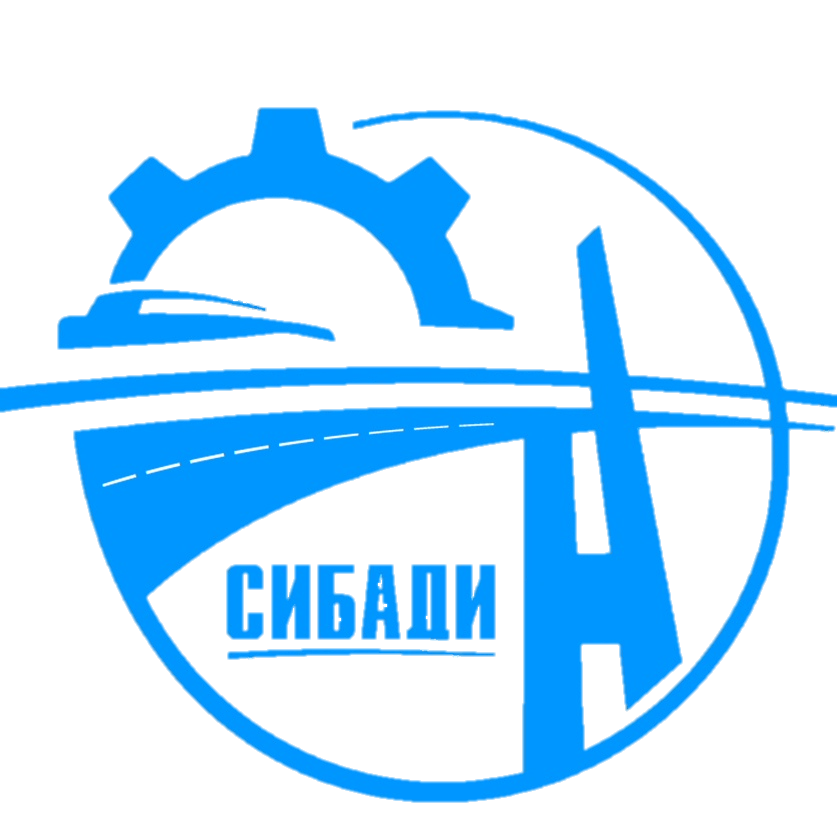 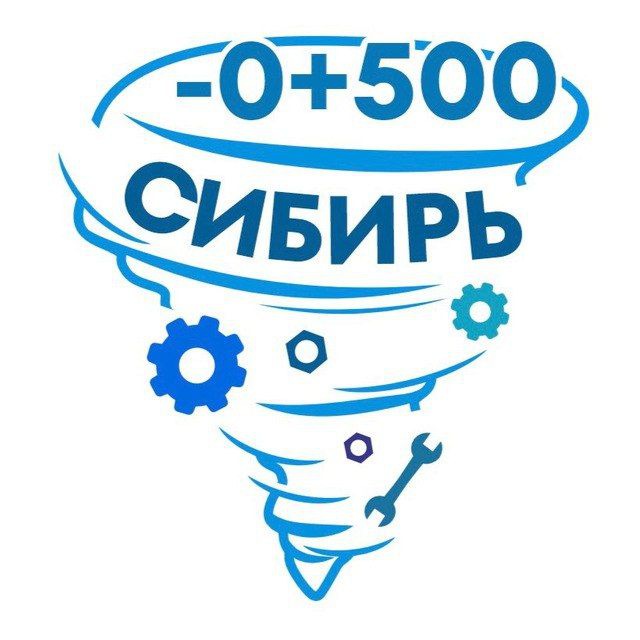 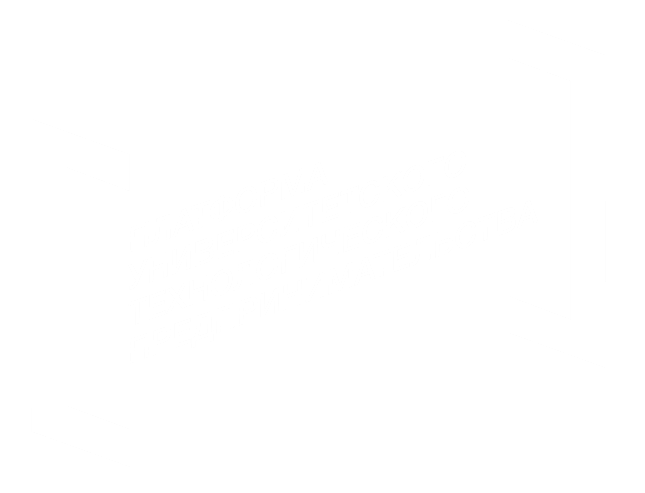 Программное обеспечение для доступа к  дата-центру транспортных перевозок города
Политов Михаил, лидер проекта
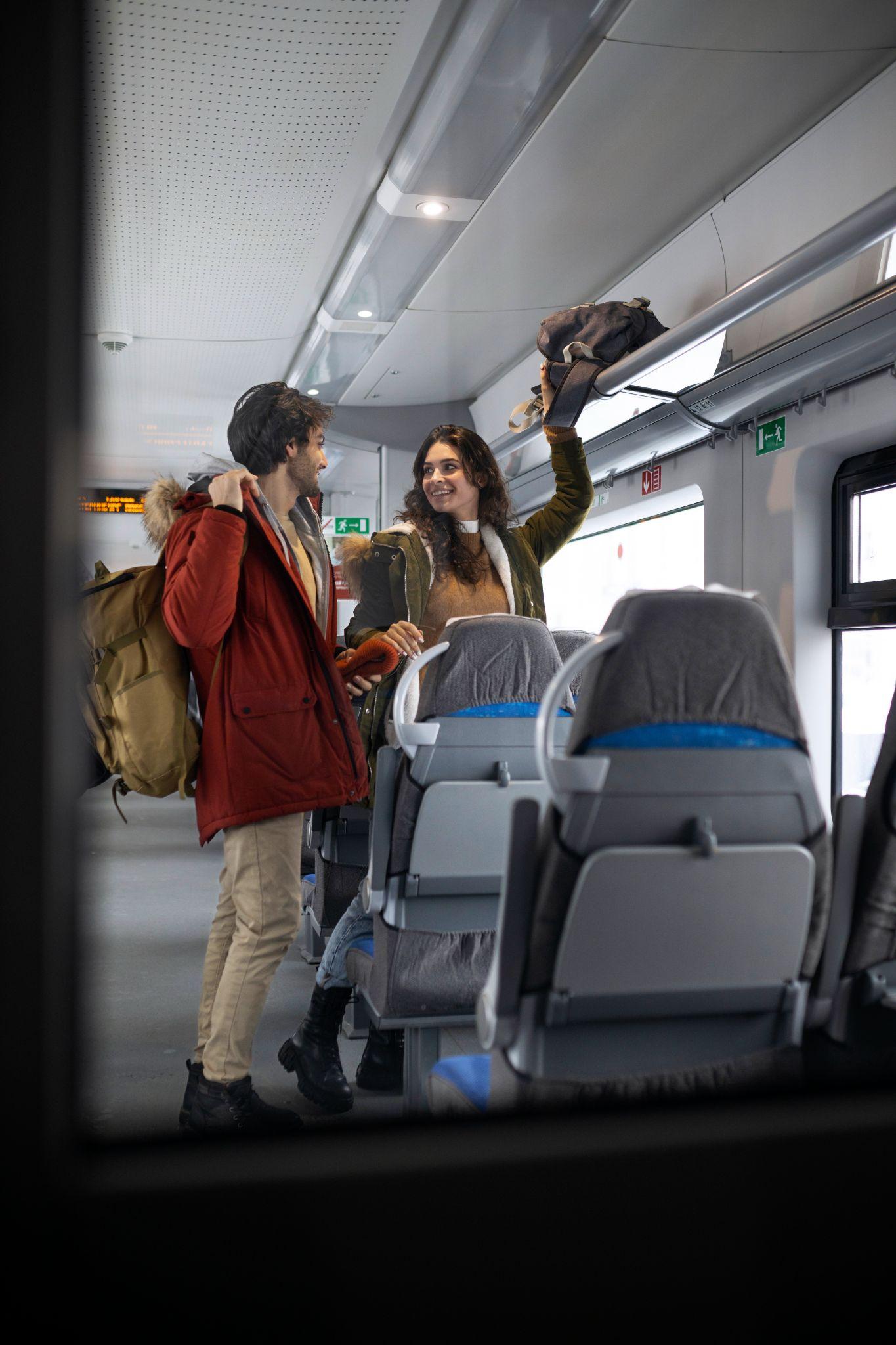 Мы разрабатываем программное обеспечение для муниципальных автотранспортных предприятий и частных перевозчиков с целью отслеживания загруженности подвижного состава и (в перспективе) позволяющее на основе анализа Big Data оптимизировать время движения и вместимость подвижного состава. 

Обезличенный анализ движения пассажира и построение математической модели пассажира
Сквозная технология
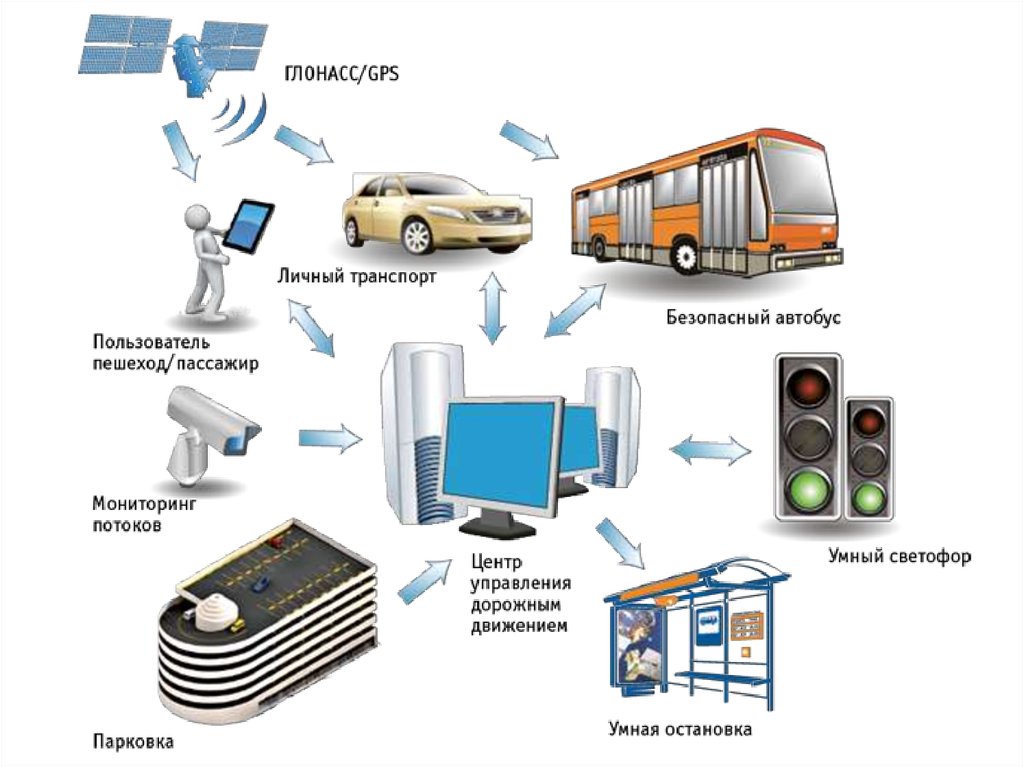 ТЕХНОЛОГИИ СОЗДАНИЯ
ВЫСОКОСКОРОСТНЫХ
ТРАНСПОРТНЫХ СРЕДСТВ И
ИНТЕЛЛЕКТУАЛЬНЫХ СИСТЕМ 
УПРАВЛЕНИЯ НОВЫМИ ВИДАМИ
ТРАНСПОРТА

ТЕХНОЛОГИИ ХРАНЕНИЯ И
АНАЛИЗА БОЛЬШИХ ДАННЫХ

ТЕХНОЛОГИИ SAAS
ПРОБЛЕМА
Перевозчики:
Количество подвижного состава на линии в связи с изменениями дорожной обстановки в режиме реального времени.
Эффективное распределение подвижного состава в соответствии с потребностями потребителей.

Потребители услуг:
Недовольство пассажиров из-за долгого ожидания транспорта и/или переполненности транспорта в час пик или в периоды распространения инфекционных заболеваний (сезонные вспышки гриппа, ОРЗ, коронавируса).
Пересадки, длительное время в пути.
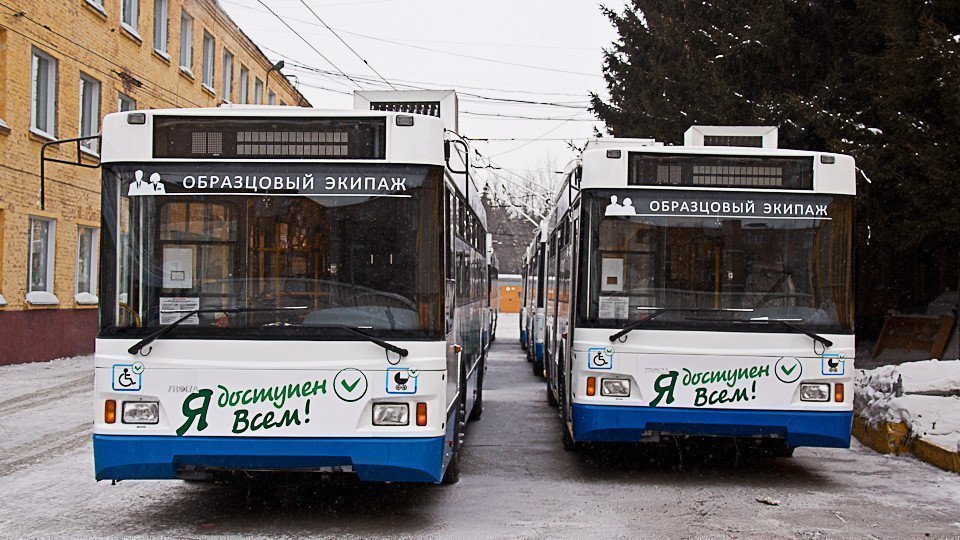 АНАЛОГИ
В настоящее время есть установленный график движения маршрутов, который не принимает во внимание дорожную обстановку. 

Контроль за своевременной оплатой проезда осуществляется ситуативно при помощи контролеров (на примере г. Омска)
КОНКУРЕНТЫ
ГК Транснавигация
1С:Управление автотранспортом
Разработка Автоматизированная система контроля выполнения транспортной работы
Управленческий учет
NordClan
ПРЭТС
Сервис Rdetector – расчет пассажиропотока с использованием видеодатчиков распознавания на входе / выходе
Программа расчёта эффективности транспортных систем
ПРОДУКТ
Продажа лицензии на ПО SAAS

Безлимитное количество пользователей

Подписка

50000 рублей в месяц
РЫНОК
Численность предприятий городского и пригородного автобусного транспорта в России. 
						Росстат, 2023
1664
1100
200
SАМ
ТАМ
SOМ
БИЗНЕС-МОДЕЛЬ
ФИНАНСОВАЯ МОДЕЛЬ
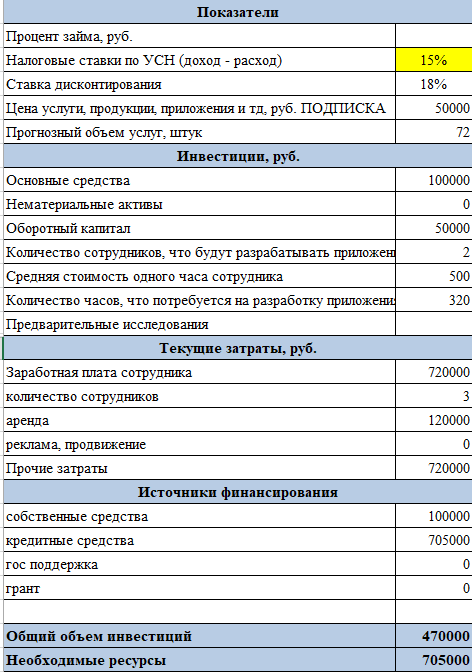 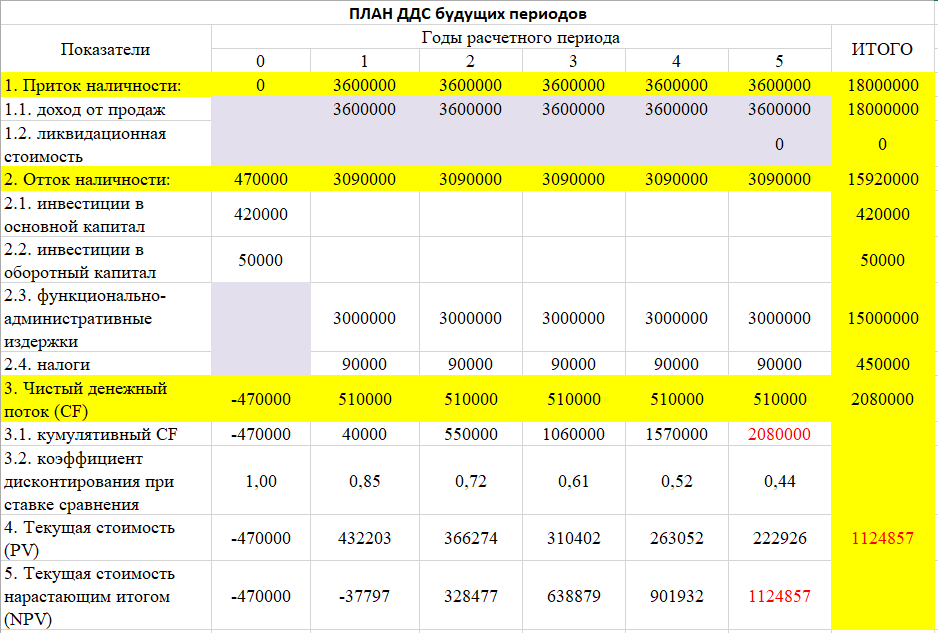 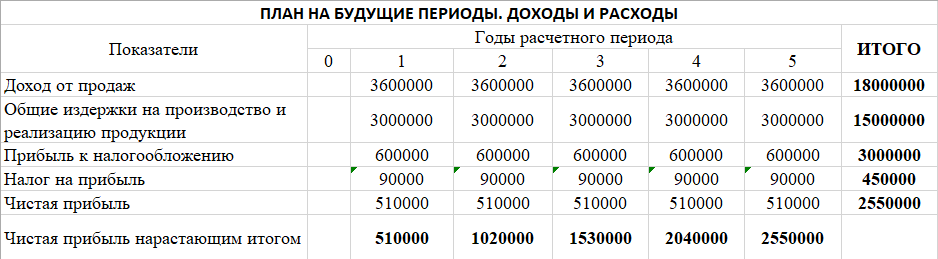 ПЛАН РАЗВИТИЯ
02
01
03
II кв. 2025
Анализ данных
Анализ выявленных проблем, Доработка прототипа на основе проведённого анализаПрототип v 2.0 устанавливается на тестовый маршрут, ведётся сборка данных
II кв. 2025
Анализ данных 2.0Подача заявки на патентВыход на заказчиков с рабочим прототипом.
I кв. 2025
Сборка прототипа
Прототип устанавливается на тестовый маршрут, ведётся сборка данныхВыявление дополнительных проблем, уточнение задания
05
04
I кв. 2026
Первые продажи
I кв. 2026
Внедрение на транспорт
КОМАНДА
ДМИТРИЙ БЕЛОВ
участник проекта
МИХАИЛ ПОЛИТОВ
лидер проекта
+7 (968) 103-21-37
m_politov@kkm55.ru
+7 (923) 035-63-01
it02@kkm55.ru
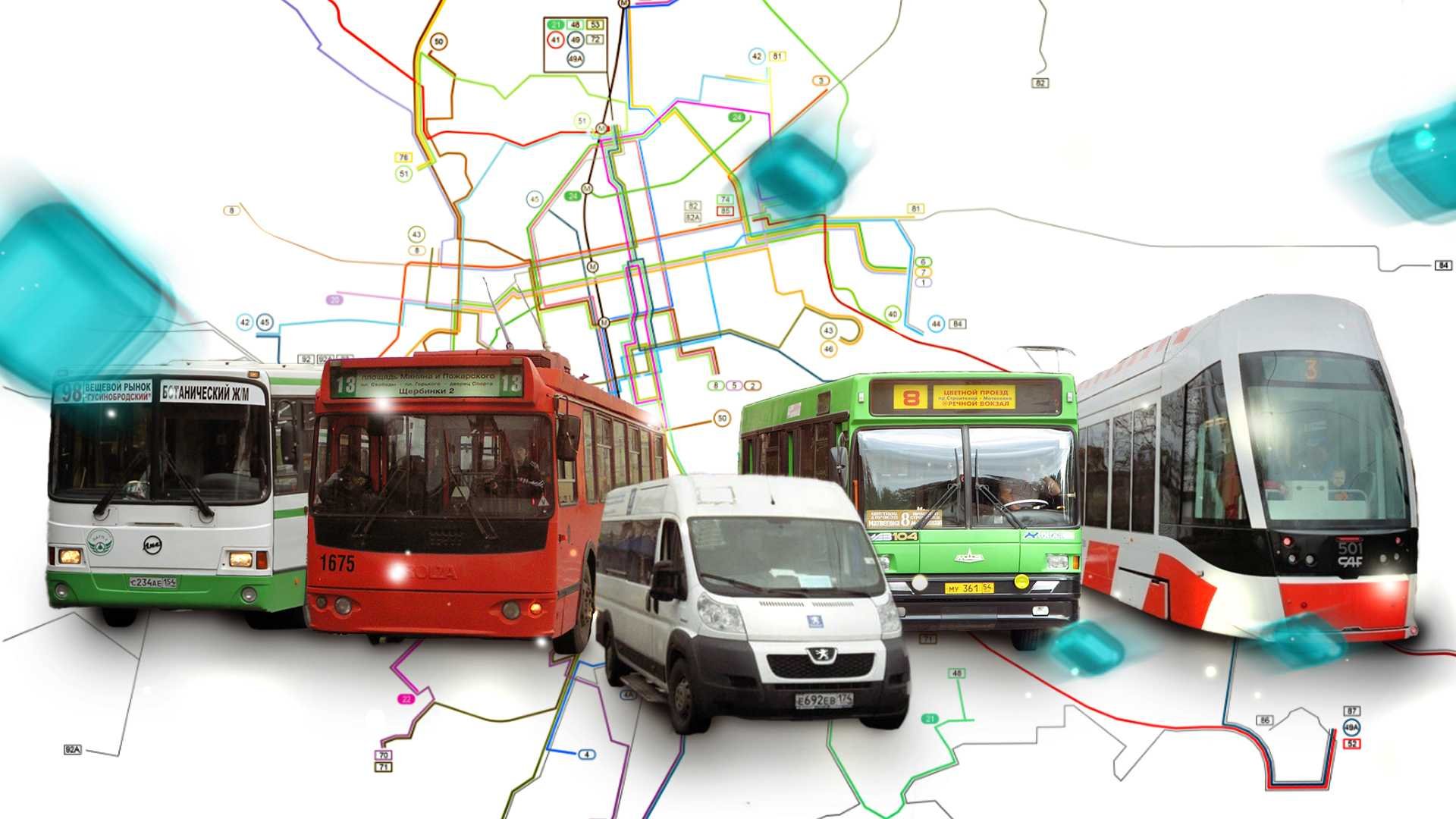